Accessibilité et programmes technologiques
Présenté par l’équipe SAT de la Marche des dix sous du Canada
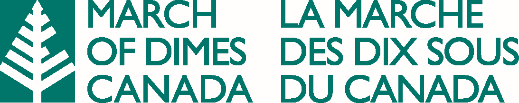 [Speaker Notes: CM 00-16b 05/19]
Technologie pour l’avenir
Technologies pour l’avenir est un programme de formation spécialisé qui aide les personnes handicapées à apprendre à mieux utiliser leurs téléphones intelligents, leurs tablettes et leurs ordinateurs de bureau ou portables grâce à des fonctions d’accessibilité et à des technologies d’assistance.

La formation est adaptée à chaque client.  Les clients rencontrent virtuellement un spécialiste des technologies d’assistance lors de séances individuelles.

Si l’une des fonctionnalités ou l’un des services dont nous parlons aujourd’hui semble vous convenir, à vous, à vos clients, à votre famille ou à vos amis, vous pouvez nous contacter pour rencontrer un spécialiste des technologies d’assistance.
Exemples d’appareils
iPad d’Apple
iPhone d’Apple
Téléphone Android
Samsung, Motorola, Huawei, LG, Google Pixel, One Plus, etc.
Tablette Android
Samsung, Lenovo, Amazon Fire*, Kindle*
Ordinateur portable Windows 10 ou 11
Ordinateur de bureau Windows 10 ou 11
MacBook (Air, Pro ou modèle standard)
iMac
[Speaker Notes: *Nombre limité de fonctionnalités d’accessibilité]
Types de fonctionnalités d’accessibilité – Téléphones INTELLIGENTS et tablettes
Vision
 Agrandissement
 Taille de l’affichage et du texte
 Mouvement
 Lecture d’écran
Audition
 Sous-titres
 Connexion aux prothèses       	auditives
Parole
 Communication améliorée et 	alternative/suppléance à la 	communication
Accès physique/contrôle moteur
 Toucher assisté
 Contrôle vocal
 Conversion de la parole en 	texte/dictée
Mémoire/cognition
 Rappels
 Calendriers
 Lecture d’écran
Types de fonctionnalités d’accessibilité – ordinateurs de bureau et portables
Vision
 Agrandissement
 Taille de l’affichage et du texte
 Lecture de texte
 Personnalisation du curseur 	et du pointeur
Mémoire/cognition
 Rappels
 Calendriers
 Lecture de texte
Audition
 Sous-titres
Accès physique/contrôle moteur
 Contrôle vocal
 Conversion de la parole en 	texte/dictée
 Claviers à l’écran
 Raccourcis clavier
 Personnalisation du curseur 	et du pointeur
[Speaker Notes: https://www.youtube.com/watch?v=1_YVYJaU3-k]
Comment FAIRE UNE DEMANDE - Technologies pour l’Avenir
https://www.telus.com/fr/social-impact/connecting-canada/connecting-for-good-programs
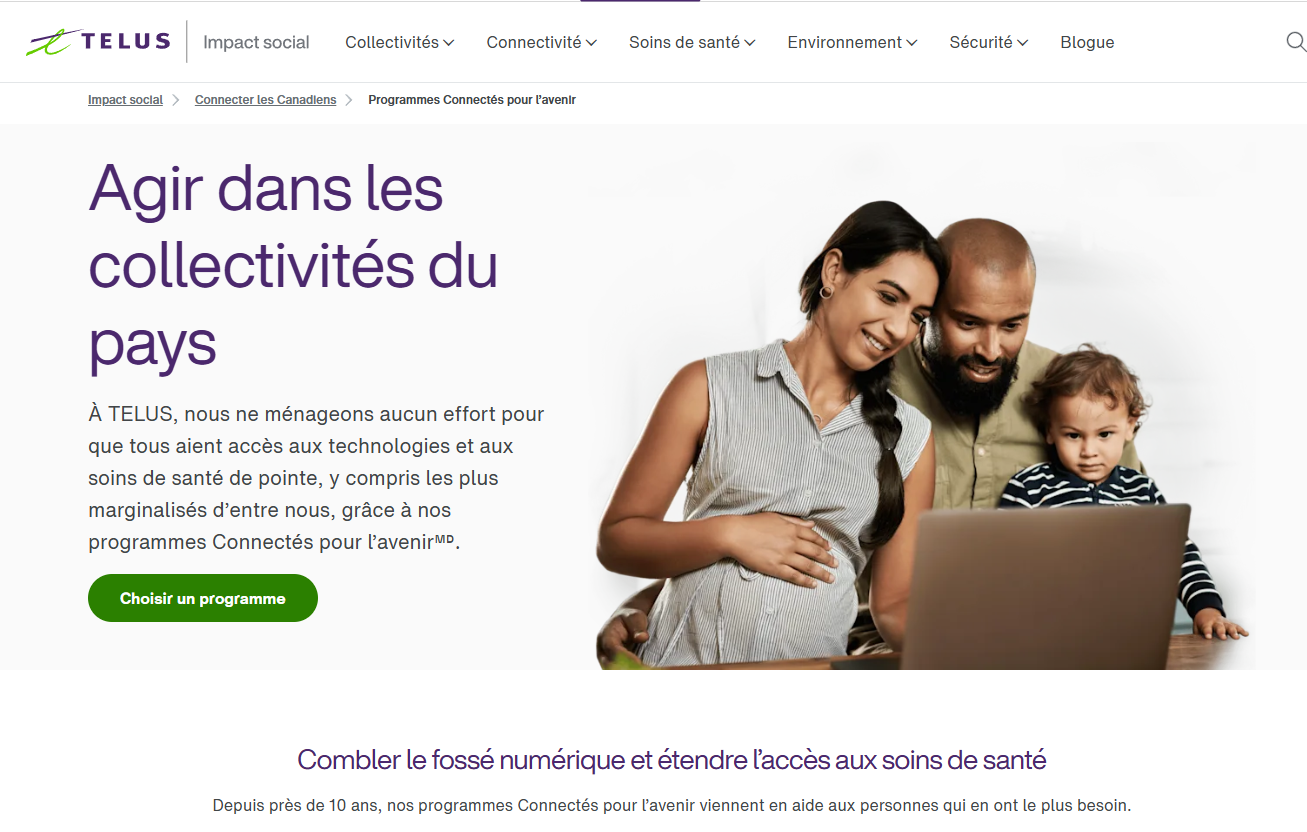 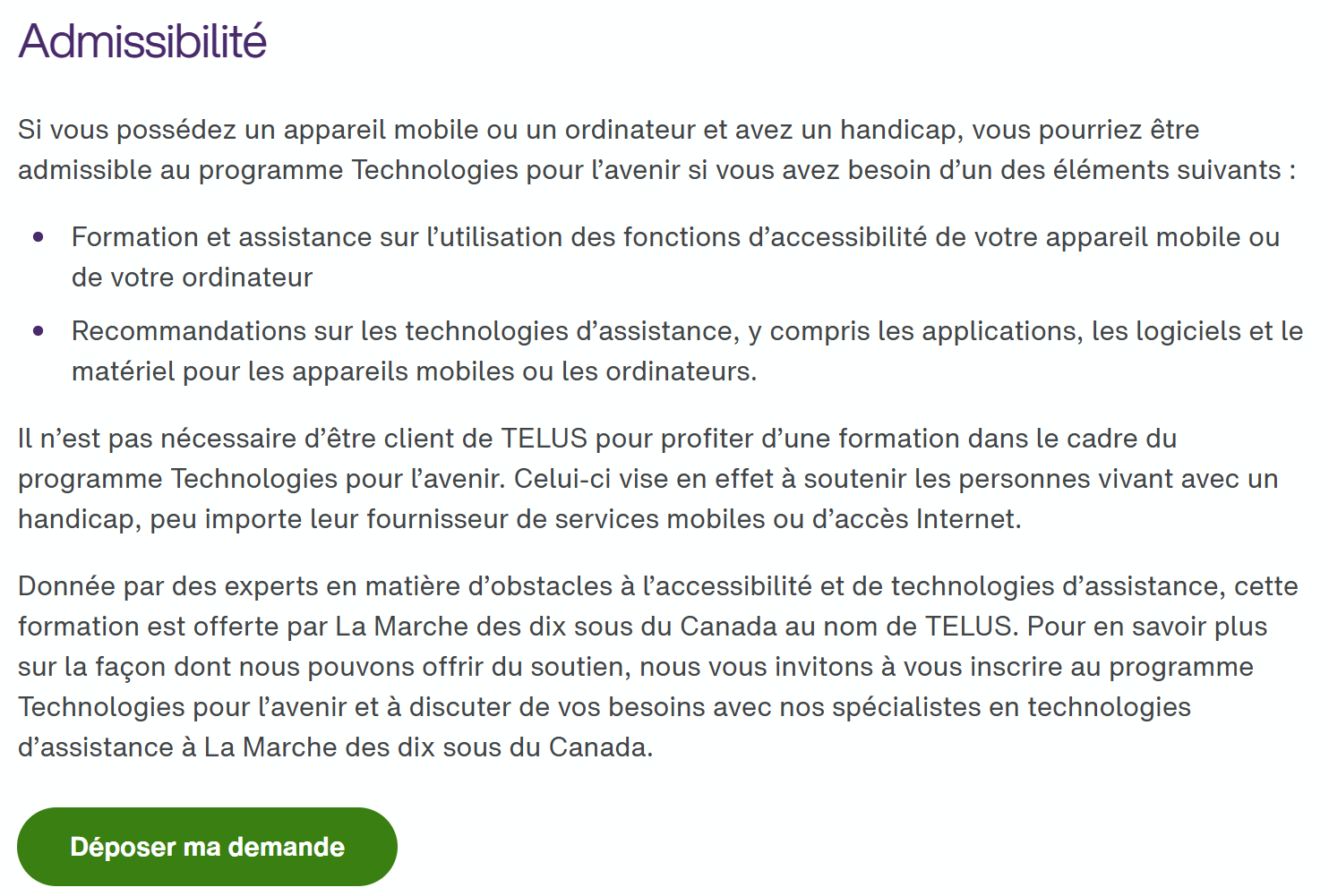 Salut, Technologie!
Salut, Technologie! offre une formation sur les habiletés numériques de base aux adultes en situation de handicap pour les aider à développer leurs compétences numériques et à nouer des relations en ligne avec leurs communautés. 

La formation est personnalisée en fonction des objectifs de chaque client. Des séances individuelles permettent aux clients de rencontrer virtuellement un formateur bénévole de soutien technologique.

Des ateliers de groupe sont également proposés à des organisations externes sur demande. Si vous êtes intéressé par un atelier de groupe, vous pouvez contacter Jamie Diggins, gestionnaire de programme (jdiggins@marchofdimes.ca).
Sujets – habiletés numériques de base
Tâches générales sur votre appareil (textos, appels, courriels, etc.)
Se familiariser avec un nouvel appareil et comprendre les fonctionnalités générales
Utiliser les plateformes vidéo (Zoom, Teams, Skype, FaceTime, etc.)
Utiliser Microsoft 365 (Word, PowerPoint, etc.)
Utiliser Internet
Utiliser les médias sociaux
Sécurité en ligne
Protéger sa vie privée
Reconnaître les escroqueries
Gérer l’utilisation de la technologie (temps d’écran, utilisation responsable, étiquette, etc.)
Utiliser des applications
Acheter en ligne
Intelligence artificielle (IA)
Comment faire une demande – Salut, technologie!
https://www.marchofdimes.ca/fr-ca/Programmes/atech/hitech
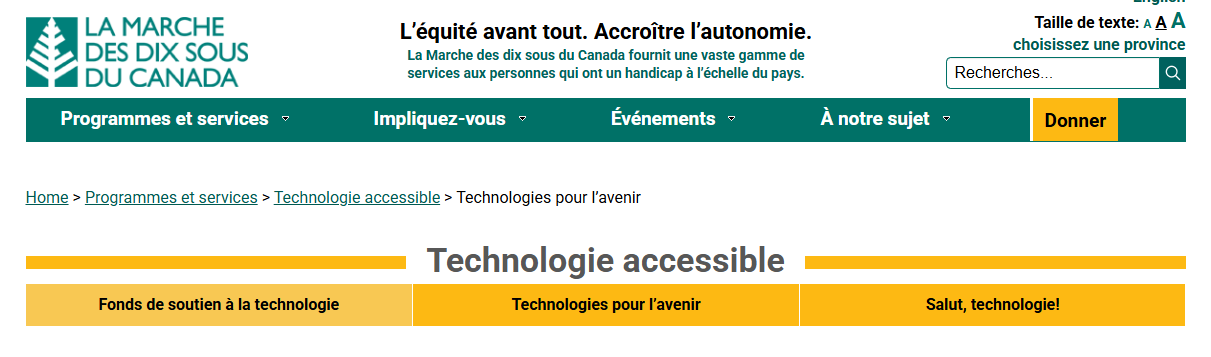 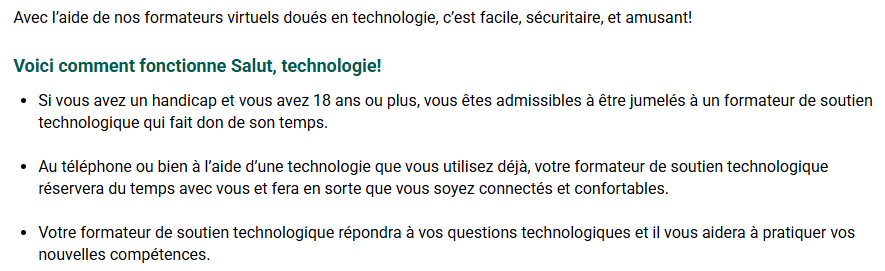 VisezHaut
VisezHaut est un programme gratuit et bilingue de formation en compétences numériques et de développement de la main-d’œuvre pour les personnes en situation de handicap ou qui sont confrontés à des obstacles à l’emploi, et qui vivent au Canada.

À qui s’adresse ce programme?

Aux chercheurs d’emploi âgés de 16 ans ou plus.
Aux chercheurs d’emploi qui souhaitent et sont capables d’apprendre à leur propre rythme.
Aux chercheurs d’emploi qui souhaitent acquérir de nouvelles compétences ou améliorer leurs compétences numériques existantes, et se qualifier pour un rôle technique ou un emploi nécessitant des compétences informatiques.
Parcours d’apprentissage
Mentorat
Bénéficiez de 5 heures de mentorat virtuel avec un mentor dans votre domaine d’intérêt

Mentors provenant de partout au Canada
Diversité de rôles et d’expériences
Renforcer la confiance du client
Obtenir des conseils et des avis concrets
Élargir votre réseau de contacts
Améliorer vos compétences en communication
Acquérir des connaissances sur l’industrie
Les sujets de conversation peuvent inclure :

Comment créer un portfolio technique
Révision du CV et simulation d’entrevues
Révéler ou non un handicap
Identifier les compétences transférables
Augmenter votre employabilité
Définir des objectifs de carrière
Identifier vos besoins en ce qui a trait au développement de compétences supplémentaires
Services d’aide à l’emploi en ligne
Grâce à des plateformes en ligne, les Services d’aide à l’emploi en ligne permettent de fournir un soutien complet aux personnes en situation de handicap, en leur donnant les compétences nécessaires pour intégrer et s’épanouir sur le marché du travail.
Il faut s’identifier comme étant une personne qui a un handicap ou qui est confrontée à des obstacles.
Les participants doivent avoir accès à des appareils technologiques pour participer à des visioconférences (téléphone intelligent, tablette, ordinateur portable, ordinateur de bureau avec caméra, etc.)
Les participants ont pour objectif d’intégrer le marché du travail.
Comment faire une demande de services
VisezHaut : https://www.skillingup.ca/fr/

Services d’aide à l’emploi :
https://www.modcemploymentservices.ca/fr/homez/
Des Questions?